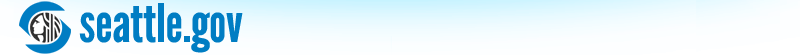 City of Seattle Webgrants System

Quick User Guide - Applicant

webgrants.seattle.gov


Cable Broadband Internet
Last Updated: November 1st  2014
Any questions or feedback? Please contact project manager, Derrick Hall| derrick.hall@seattle.gov
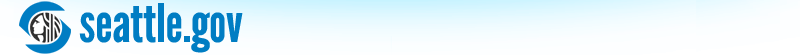 Table of Contents
2      Step 1 - Registration
3            Register or Sign in
4            If registering, fill in information
5            If registering, wait for confirmation
6      Step 2 - Getting Started
6             Start a new application
7             Selecting Grant
8             Applying for Grant
9             Select name for Grant
10             Fill out all forms
11             Mark all forms as complete
12             Review application
13             Submit Application
26    Step 4 – Add Additional Users
15             Follow to add additional users to grant
Page 1
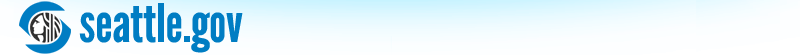 Login/Register
« Back to Table of Contents
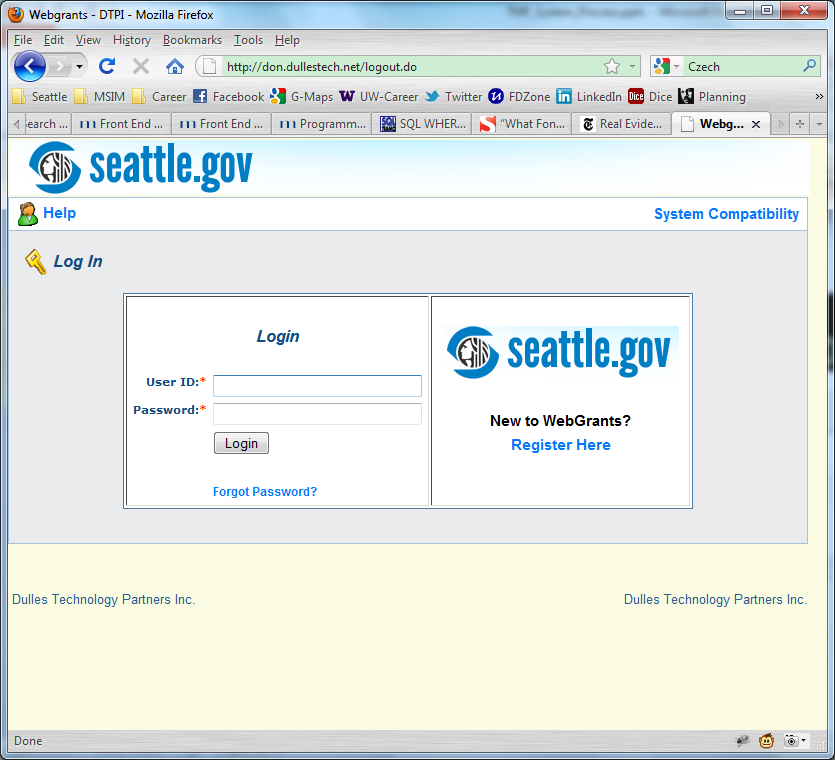 Click Help if you encounter any issues
Click to Register
Password is case sensitive
WARNING:  Password is case sensitive.  If forgot your User ID, please contact Derrick Hall, derrick.hall@seattle.gov
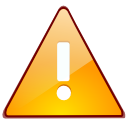 Page 2
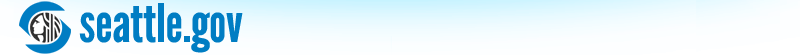 Fill Out Registration Form
« Back to Table of Contents
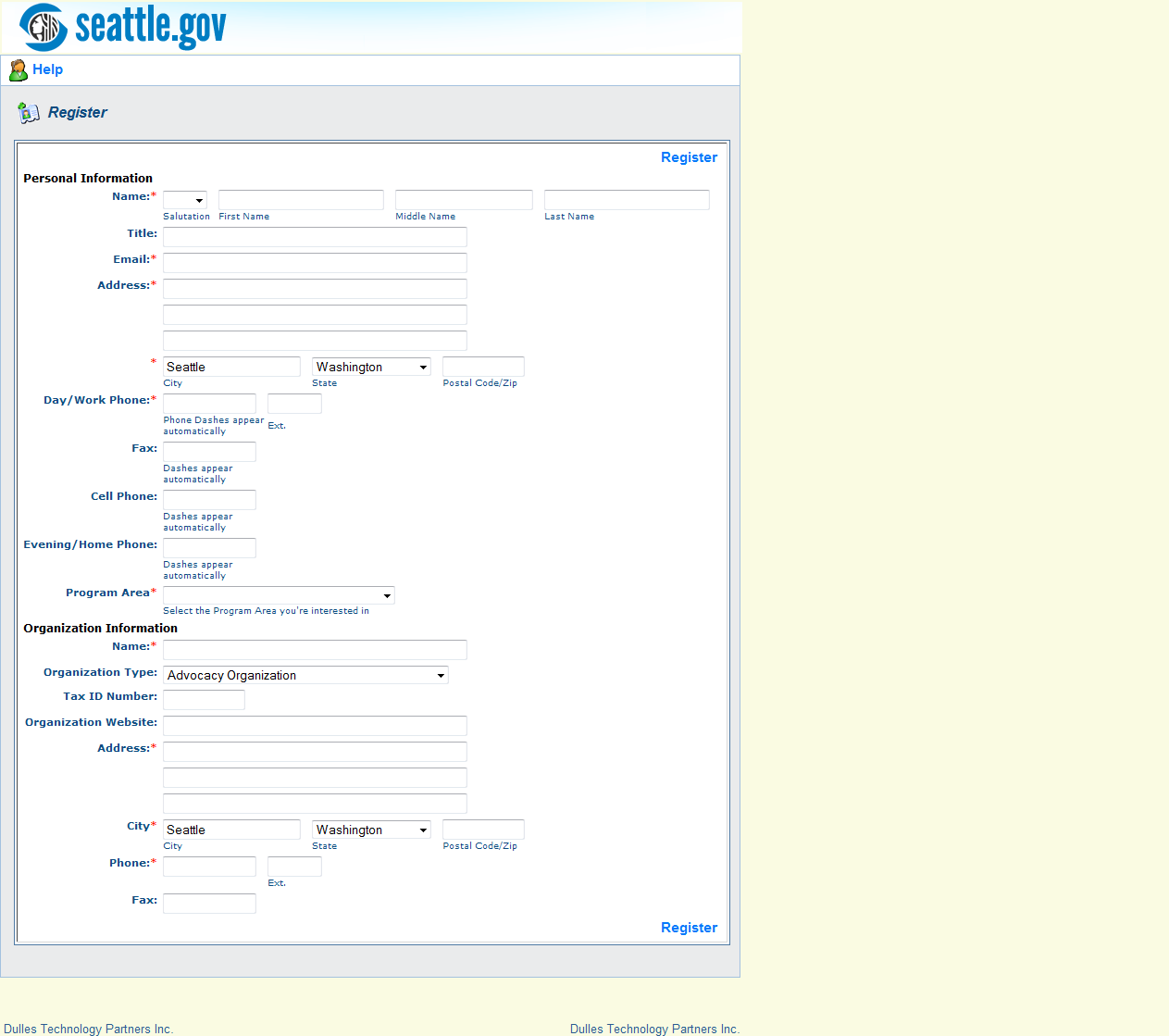 Fill in your

Personal Information

Organization Information
Page 3
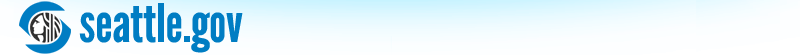 Receive Approval/Disapproval Email Notification
« Back to Table of Contents
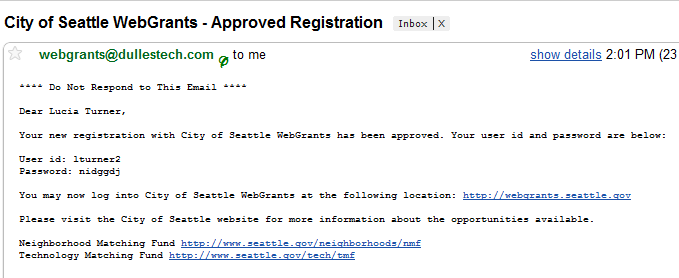 After approval, you will receive your user ID and password. 

* You can always change/reset your password in “My profile” after login
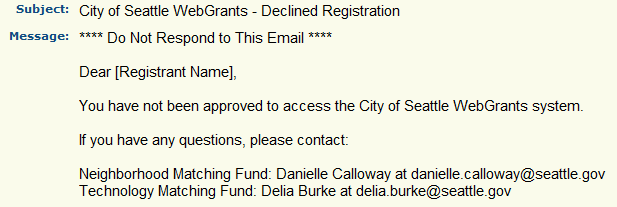 Page 4
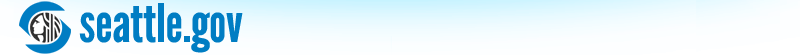 Getting Started
« Back to Table of Contents
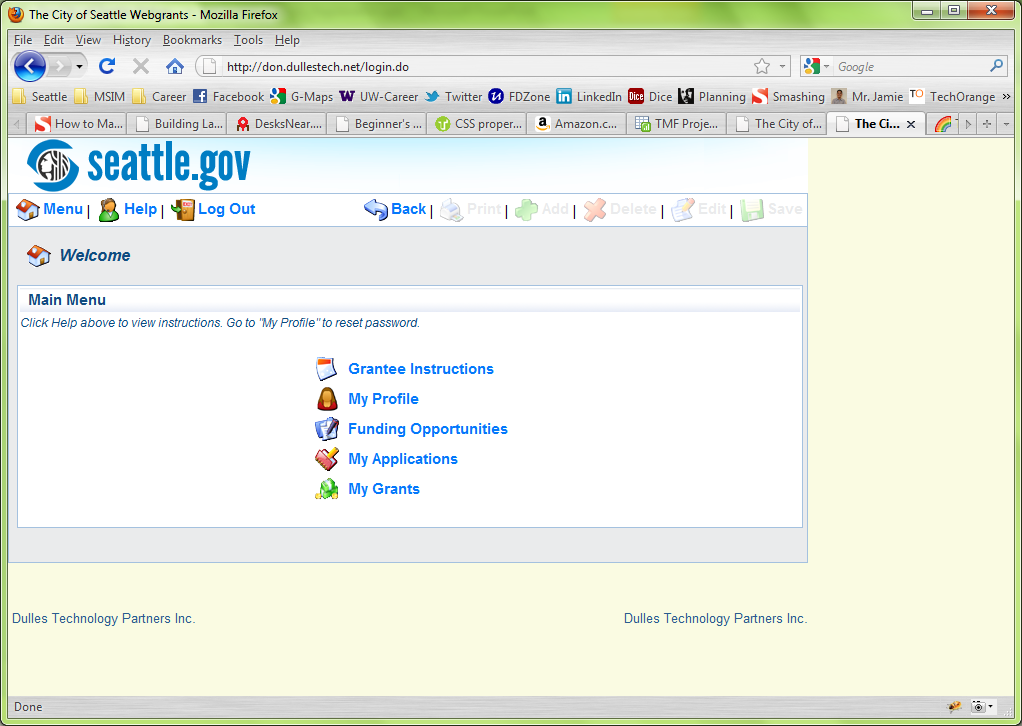 After login, click Funding Opportunities to start a new application
Page 5
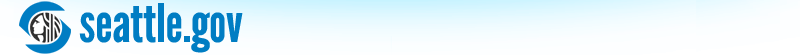 Select Technology Matching Fund
« Back to Table of Contents
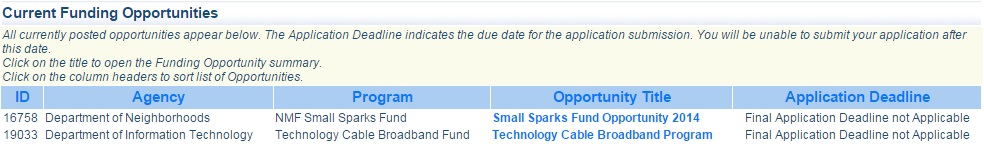 NOTE:  Select Technology Cable Broadband Program. You can also select the funding opportunities from Department of Neighborhoods or Community Technology.
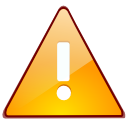 Page 6
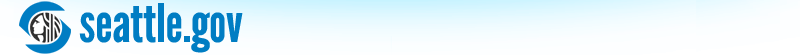 Start a New Application
« Back to Table of Contents
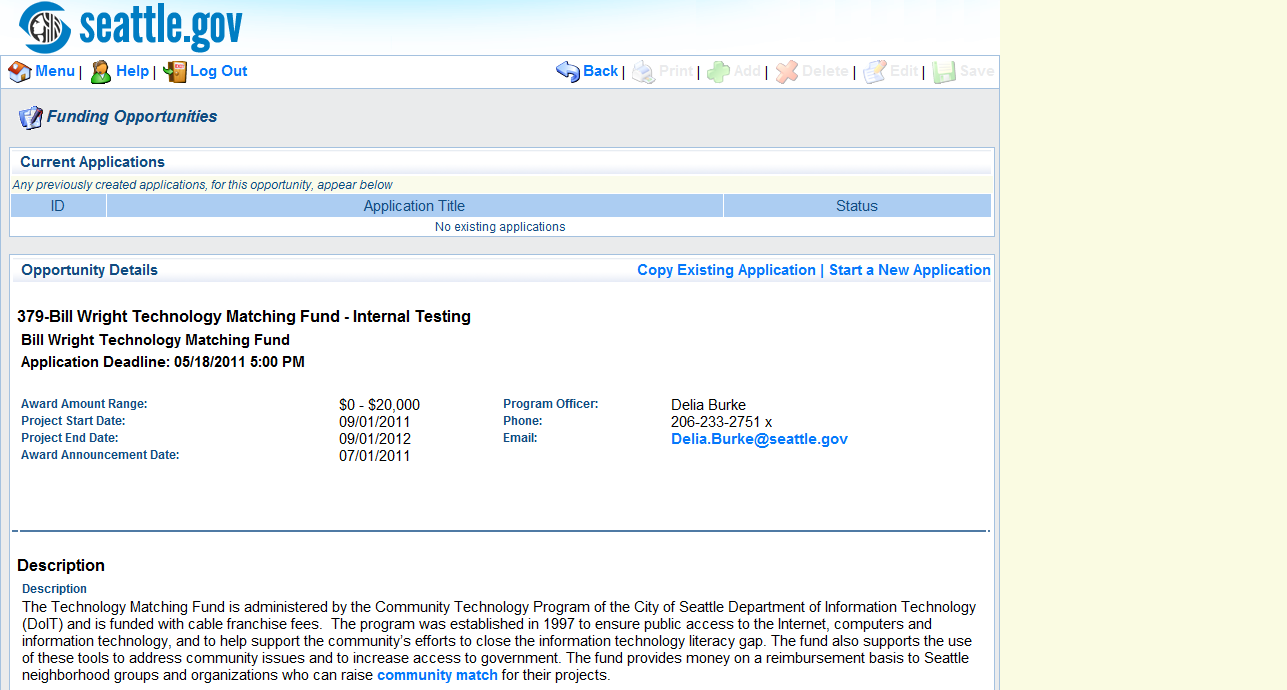 Click here to start a new application
Page 7
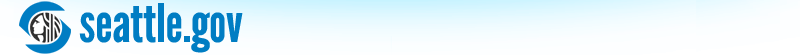 Start a New Application
« Back to Table of Contents
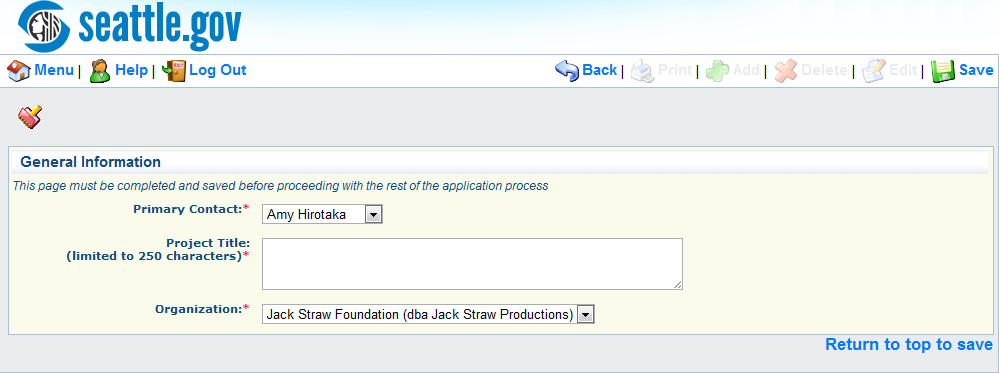 Click Save to complete this section
NOTE:  How do I add more primary contacts? Go to My Profile and click on your 

organization to add.
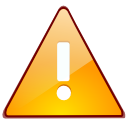 See more detail »
Page 8
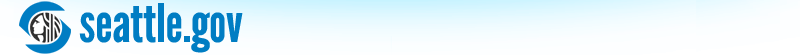 Application Forms Overview
« Back to Table of Contents
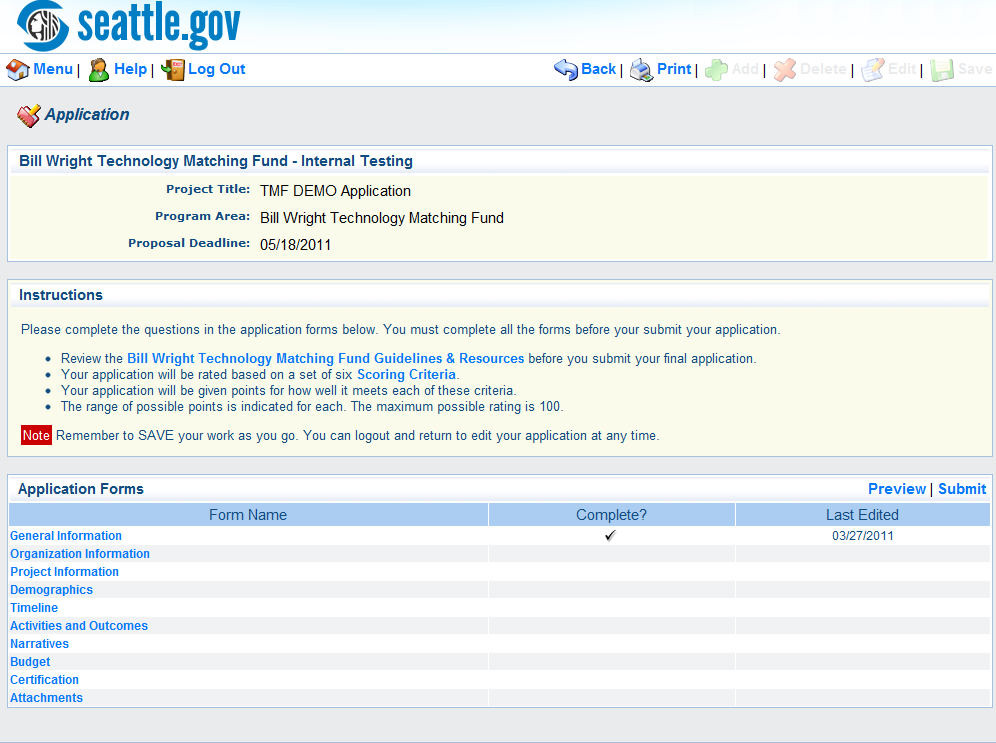 Preview and submit your application here
Once you mark a form as complete, a check mark is displayed here 
All forms must be marked as complete before submission
Click each application form to fill out and mark as complete
Page 9
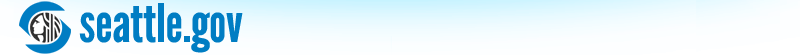 Fill Out Application Information
« Back to Table Content
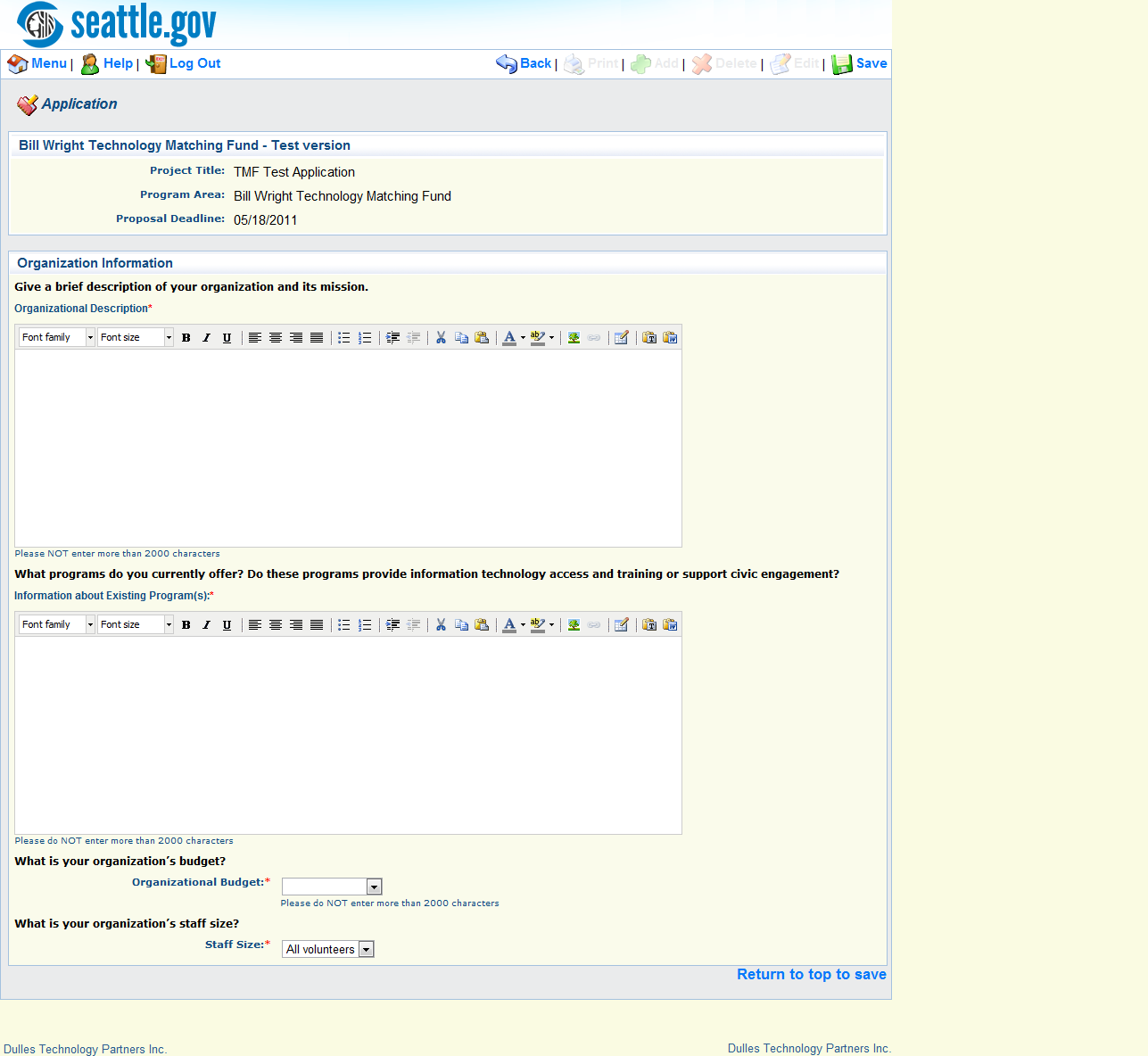 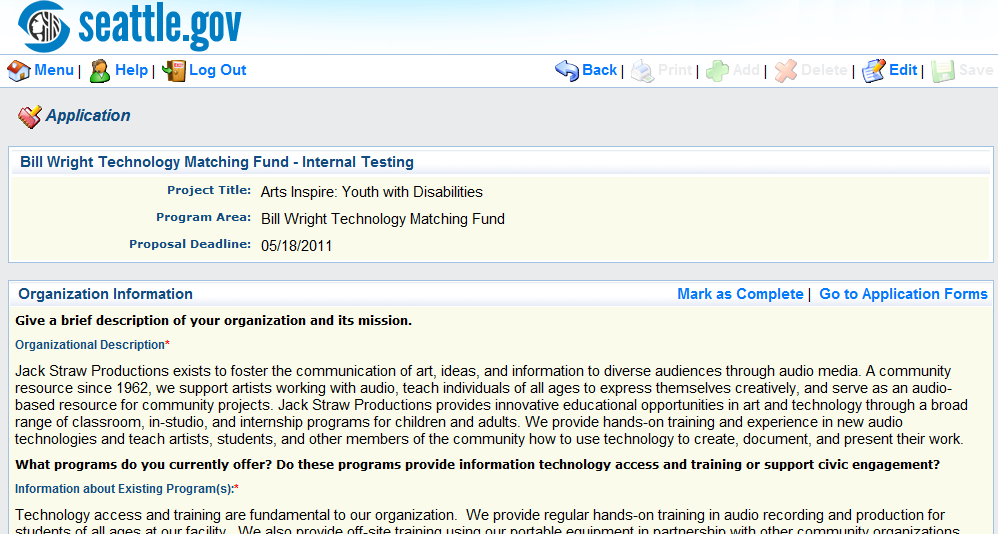 Mark as complete after filling out
Page 15
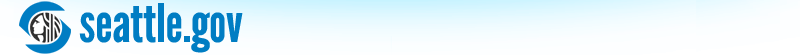 Preview Your Application
« Back to Table Content
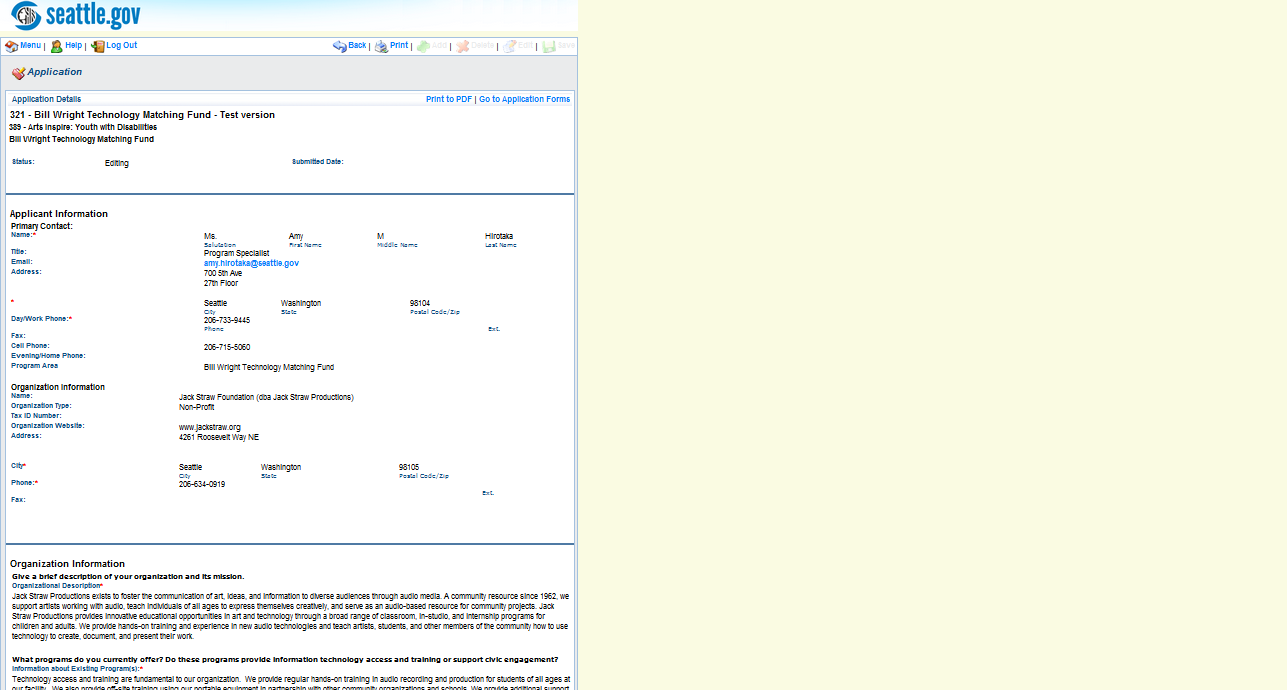 Page 18
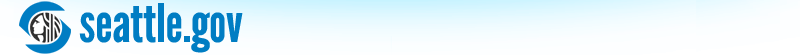 Submit Your Application
« Back to Table Content
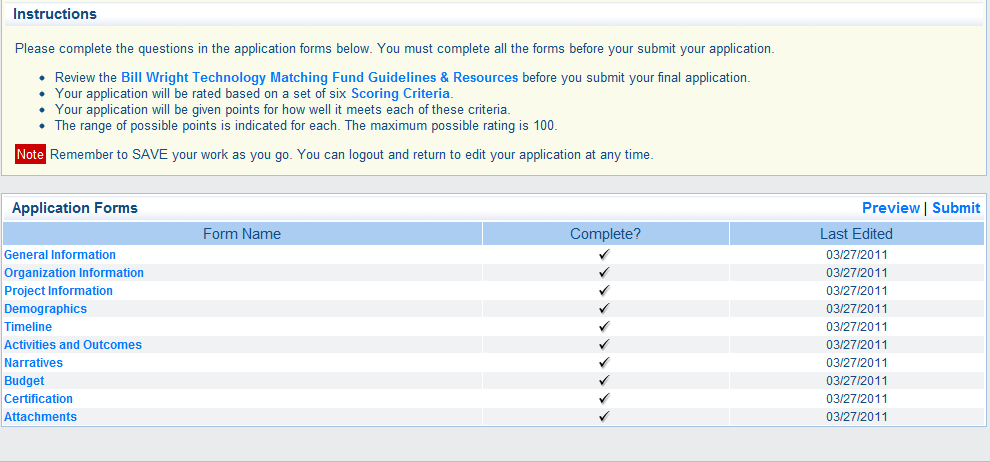 Submit after all forms are marked as Complete
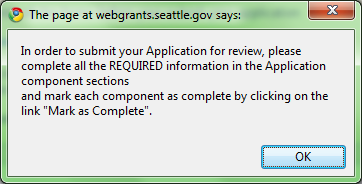 You may see some warning messages after you click Submit:
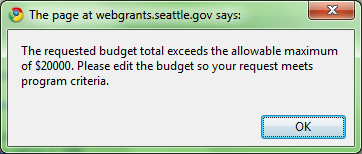 Page 19
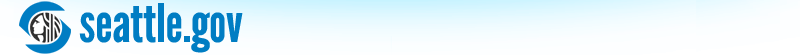 Successfully Submitted
« Back to Table Content
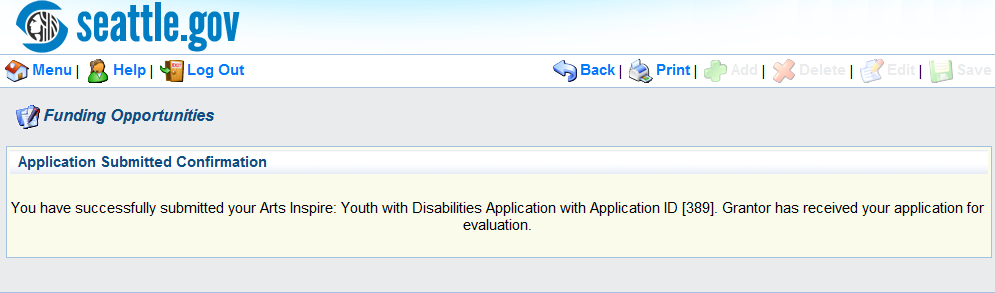 CONGRATULATIONS!   Well done! Next, you will receive email notification about your application status. If you have any questions, please contact the technology matching fund project manager.
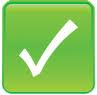 Page 20
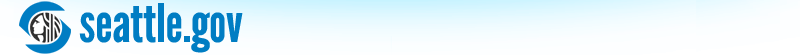 Add More Primary Contacts
« Back to Table of Contents
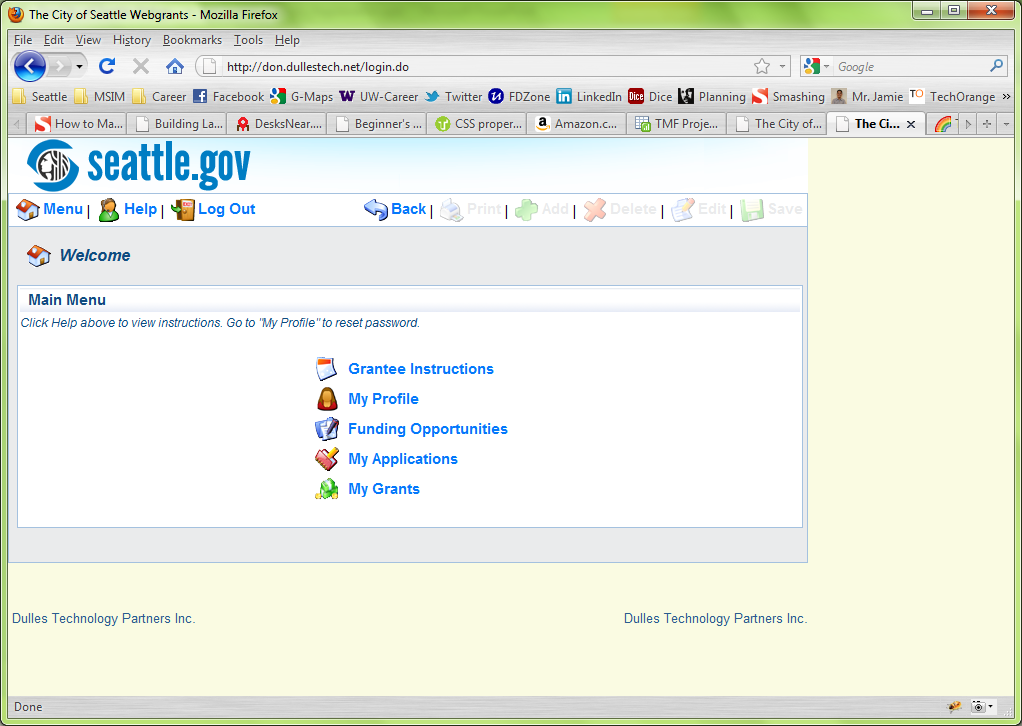 Click My Profile to add more primary contacts
Page 10
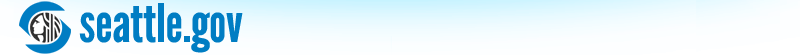 Add More Primary Contacts – My Profile
« Back to Table of Contents
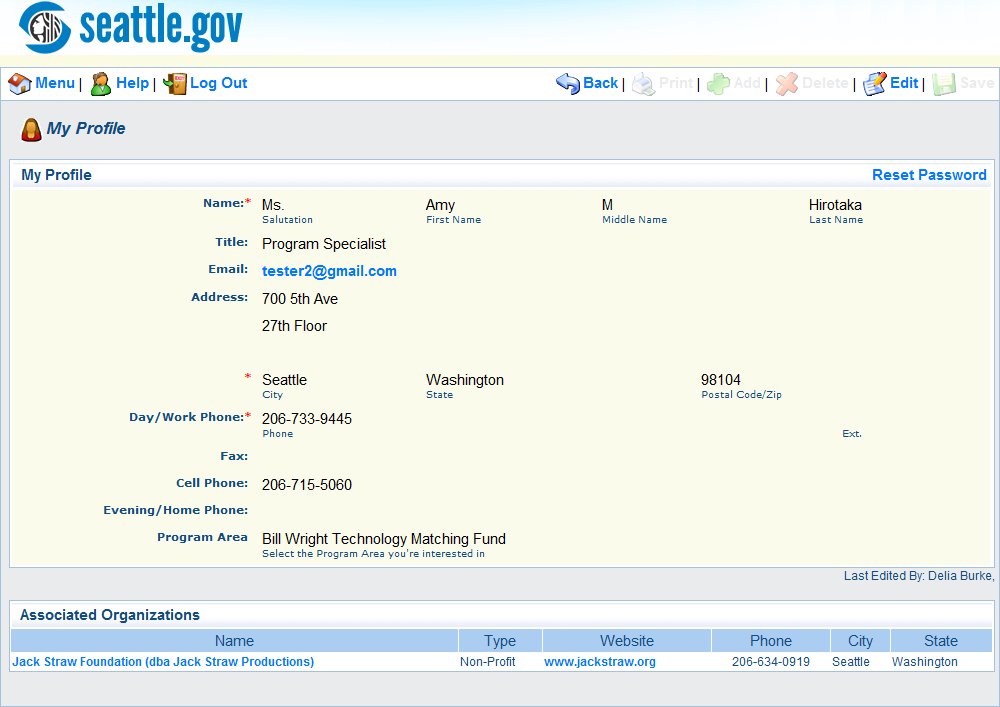 Click name of associated organization
Page 11
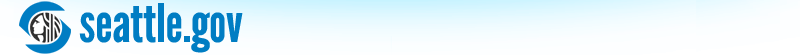 Add More Primary Contacts – Associated Organization
« Back to Table of Contents
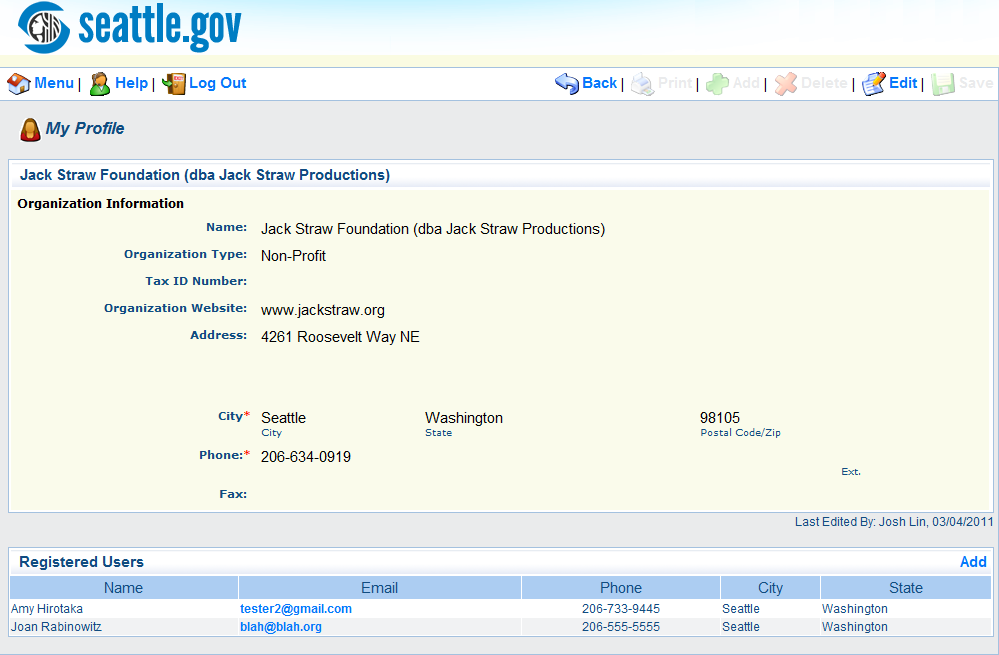 Click Add
Page 12
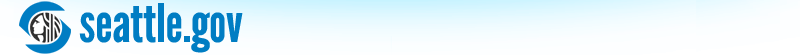 Add More Primary Contacts
« Back to Table of Contents
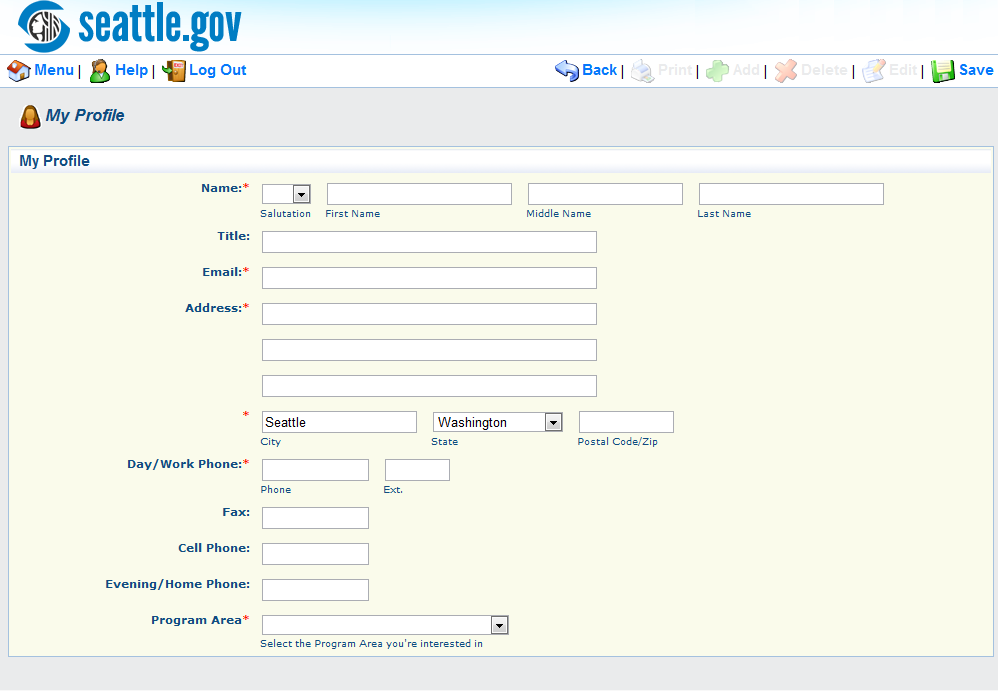 Fill out the form and click Save
Now you can see the name in the dropdown list when creating an application
Page 13